Racionalizace výrobního procesu ve společnosti Delta s.r.o.
Autor práce: Bc. Jiří Zdeněk
Vedoucí práce: doc. Ing. Rudolf Kampf, PhD.
Oponent práce: Ing. Peter Blaho, PhD.
České Budějovice, červen 2020
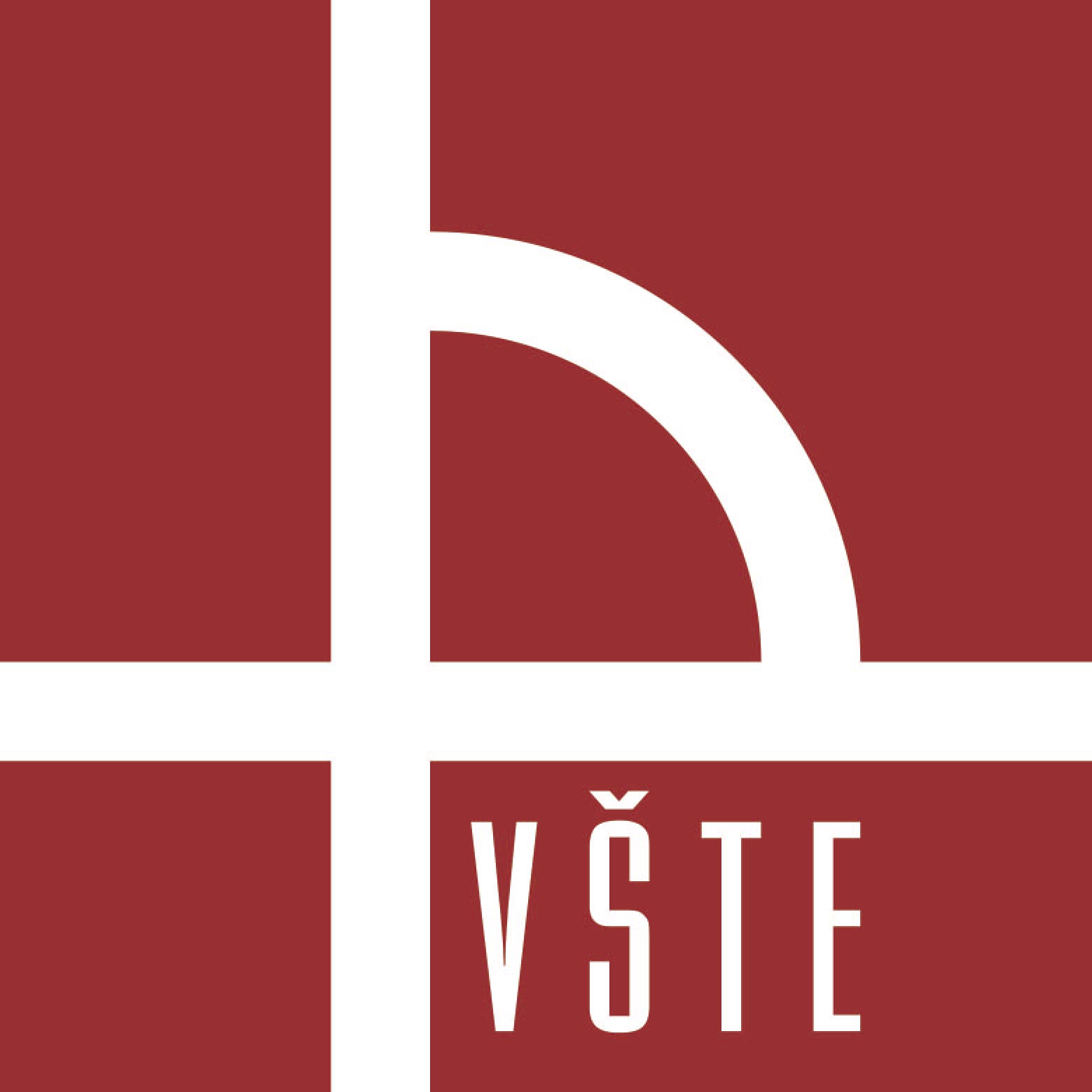 Vysoká škola technická a ekonomická v Českých Budějovicích
Cíl práce
Cílem diplomové práce je analyzovat současný stav v oblasti logistických aktivit se zaměřením na výrobní logistiku ve společnosti Delta s.r.o. Na základě provedené analýzy navrhnout opatření, která povedou ke zvýšení efektivnosti výroby.
Metodika práce
Analytické a optimalizační metody
Vývojový diagram
Diagram příčin a následků
Paretova analýza
Metoda CRAFT
Trojúhelníková metoda
Sankeyův diagram
Metody sběru dat
Rozhovory se zaměstnanci
Pozorování současného stavu
Diskuze s manažerem společnosti
Vyhledávání v informačním systému společnosti
Představení společnosti Delta s.r.o.
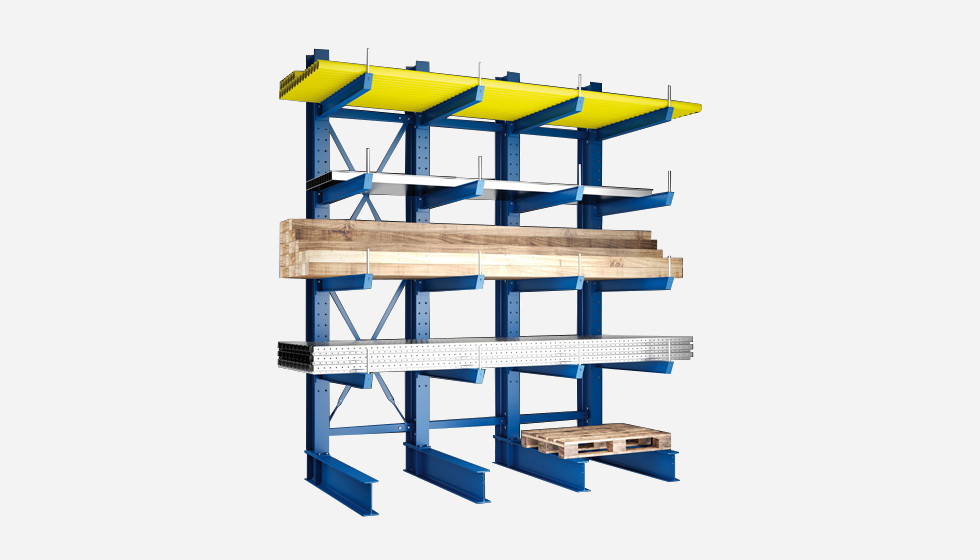 Založena v roce 2000
Hlavní činnost – kovovýroba
Primární produkty – krakorcové regály, více patrové systémy a ostatní druhy regálů
Prostorové uspořádání výrobní haly
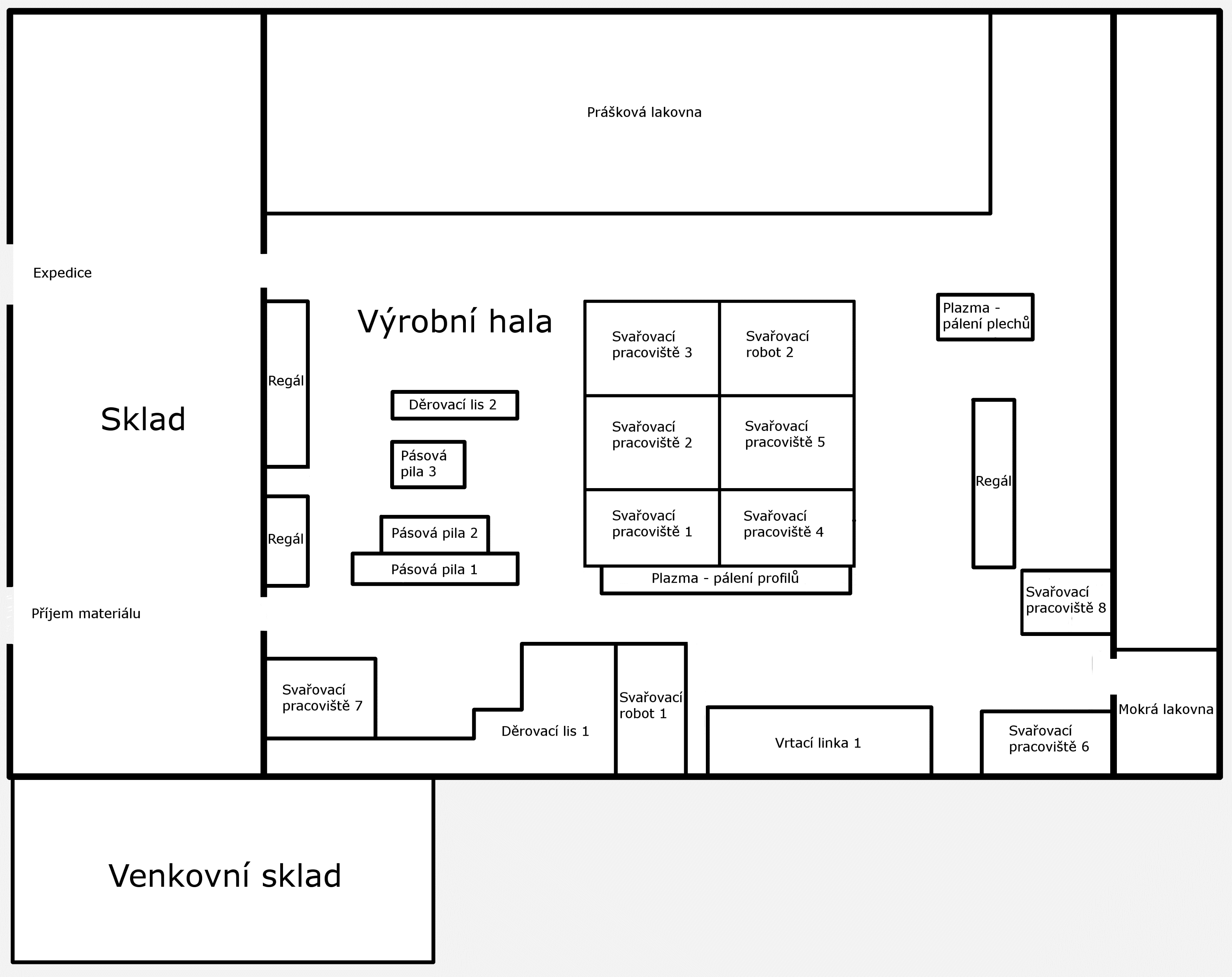 Sklad materiálu, polotovarů a výrobků
Výrobní prostory
Sklad konečných produktů
Zvolení problému ve výrobním procesu
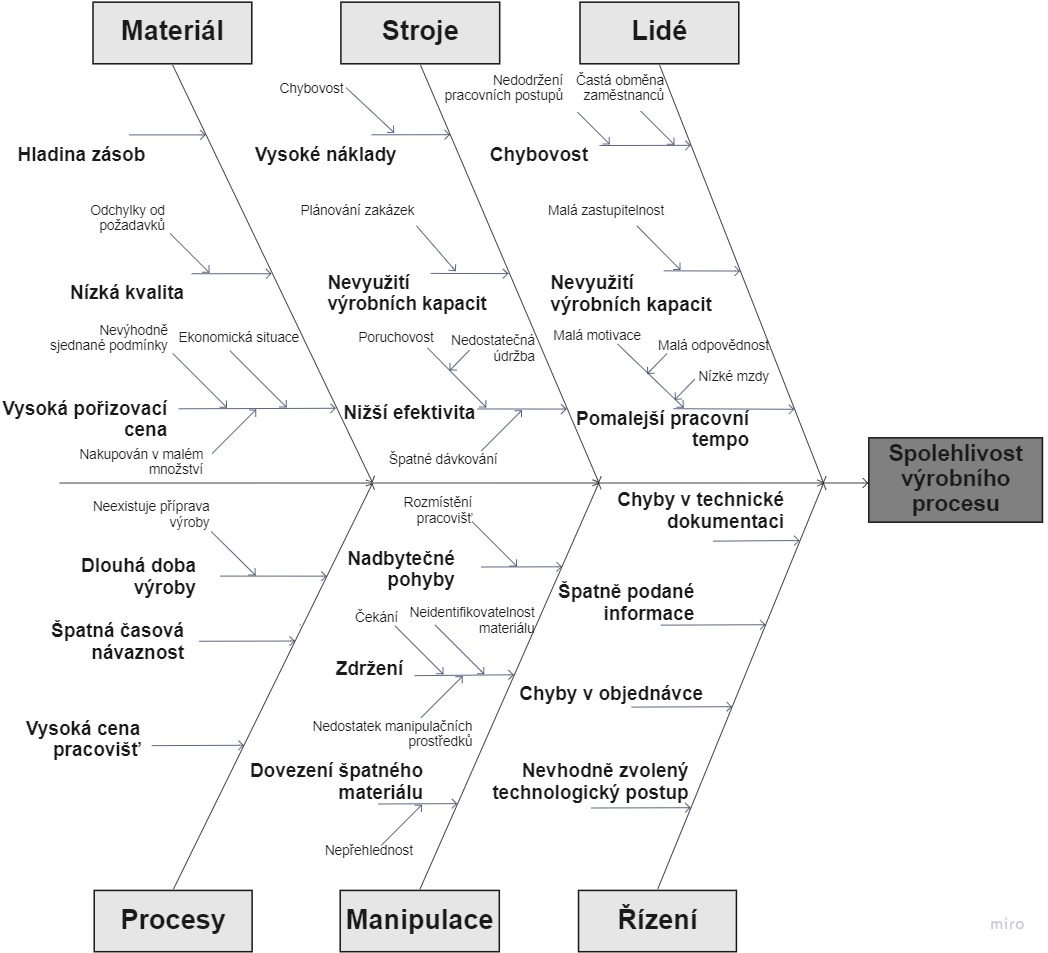 Aplikace diagramu příčin a následků
Nalezení primárních příčin
Vymezení subpříčin
Stanovení primární příčiny
Obodování subpříčin
Výpočet relativní a kumulativní četnosti
Aplikace Paretovy analýzy
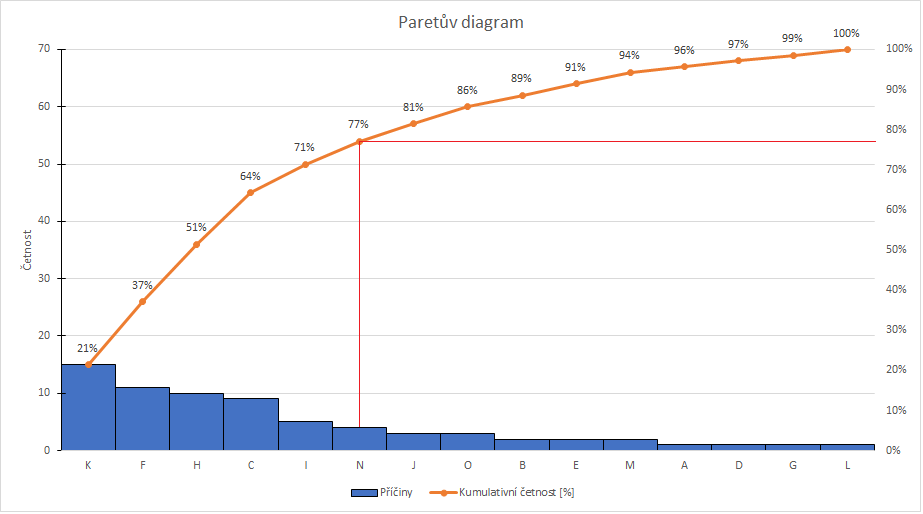 Analýza materiálové toku – současný stav
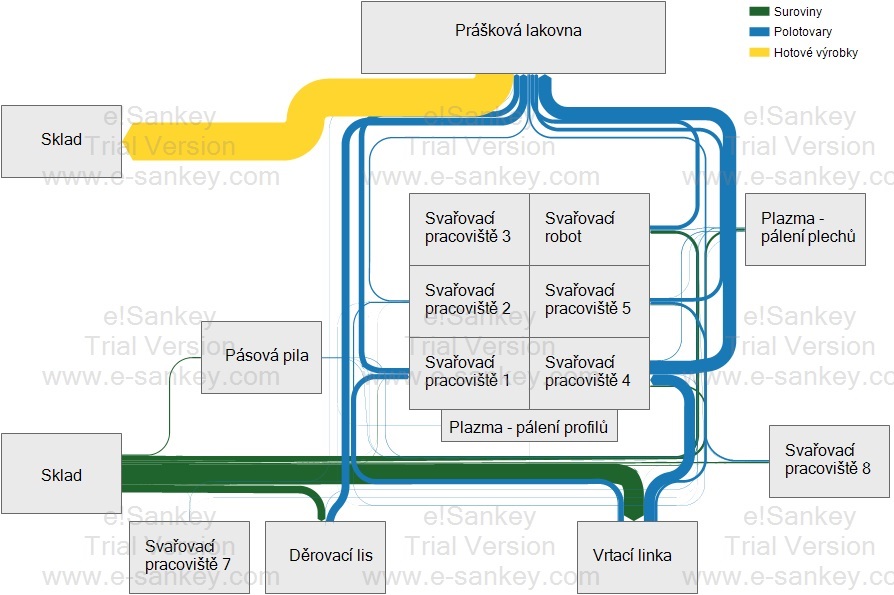 Sankeyův diagram zobrazuje objemy materiálových toků
Suroviny, polotovary a hotové výrobky
Aplikace metody CRAFT – současný stav
Analýza materiálové toku – navrhovaný stav
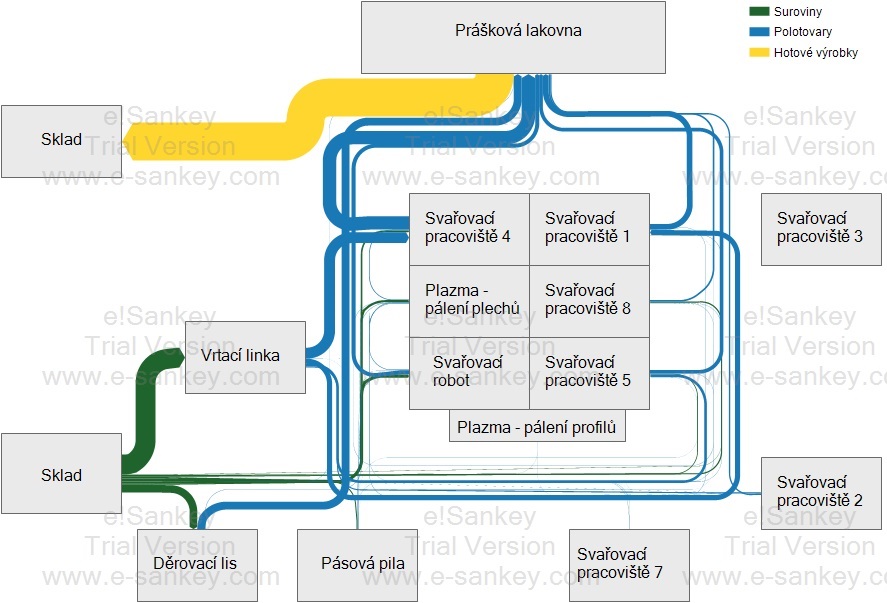 Sankeyův diagram zobrazuje objemy materiálových toků
Suroviny, polotovary a hotové výrobky
Aplikace metody CRAFT – navrhovaný stav
Porovnání manipulačních vzdáleností
Porovnání nákladů na manipulaci
Závěrečné shrnutí
Byl stanoven problém ve výrobním procesu – spolehlivost výrobního procesu
Proběhla identifikace primární příčiny zvoleného problému – nadbytečné pohyby
Došlo k navržení výhodnějšího rozmístění pracovišť
Výsledkem je snížení nákladů na manipulaci ve výrobním procesu o 53 453,07 Kč
Děkuji za pozornost
Doplňující otázky vedoucího práce
Budou výsledky práce ve společnosti Delta s.r.o. aplikované?
Jaký vliv budou mít návrhové opatření na ostatní procesy ve společnosti Delta s.r.o.
Doplňující otázky oponenta práce
Budú Vaše návrhy implementované do praxe?
Ak áno v čom videla Vami popisovaná spoločnosť silné a slabé stránky Vášho návrhu?